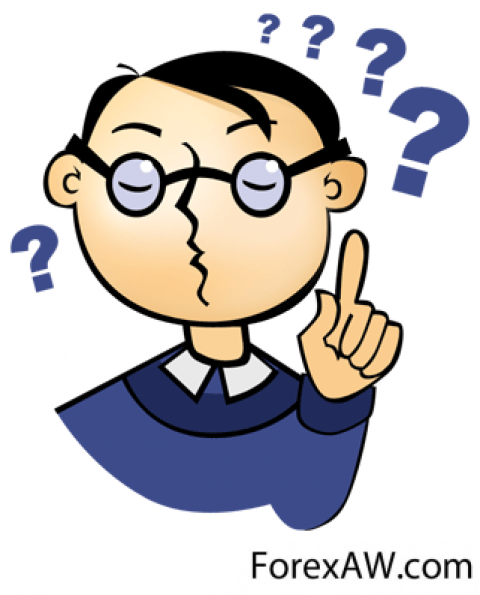 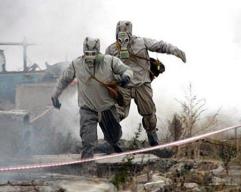 Викторина ко Дню ГО
«БЕЗОПАСНОСТЬ 
ДЕНЬ ЗА ДНЁМ»
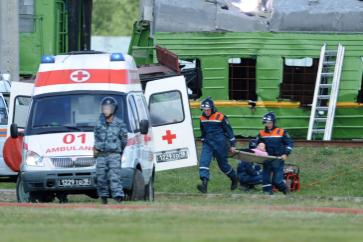 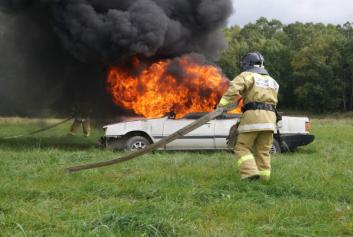 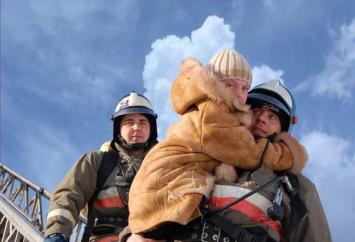 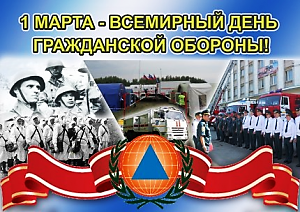 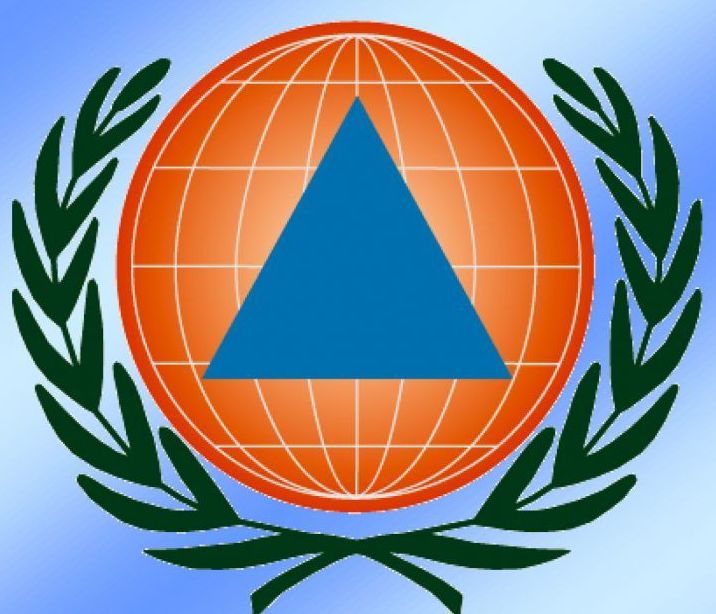 1 тур «Разминка»
Задание «Определи опасность»
Задание «Кроссворд»
С  Т А  Д  И О Н
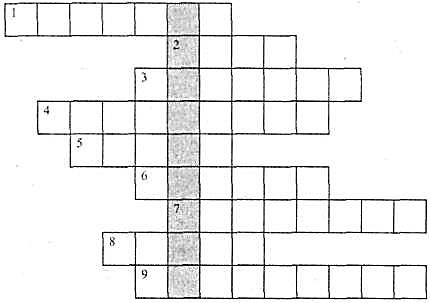 П А  Р  К
М А  Г  А З  И  Н
Т  Р А  Н С  П О Р  Т
К  У  Х Н Я
В  О  К  З А  Л
С  П О Р  Т  З  А  Л
М  Е Т  Р  О
К  И  Н О  Т  Е  А  Т Р
ВИДЫ ОПАСНОСТЕЙ
СОЦИАЛЬНЫЕ
ПРИРОДНЫЕ
ИСТОЧНИК 
ОПАСНОСТИ – ЧЕЛОВЕК
НЕ ЗАВИСЯТ ОТ ЧЕЛОВЕКА, ИСТОЧНИК ОПАСНОСТИ - ПРИРОДА
ТЕХНОГЕННЫЕ
ИСТОЧНИК ОПАСНОСТИ – ДЕЯТЕЛЬНОСТЬ ЧЕЛОВЕКА
2 тур 
«Знаки в системе ГО»
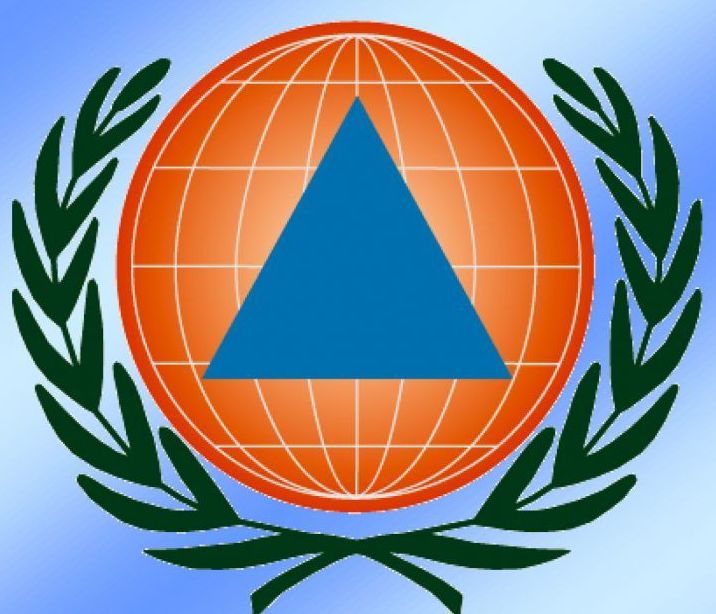 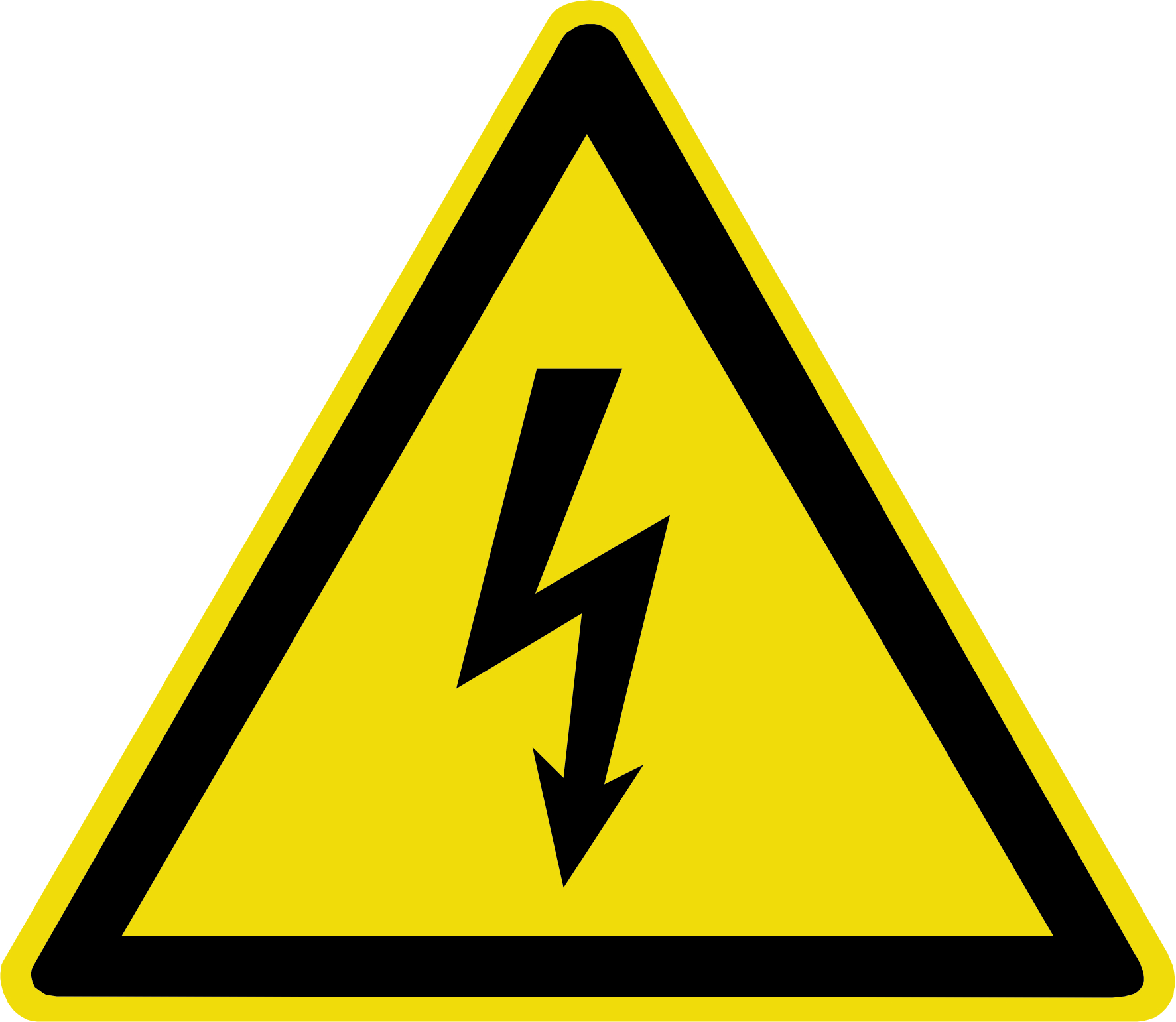 Опасность поражения электрическим током
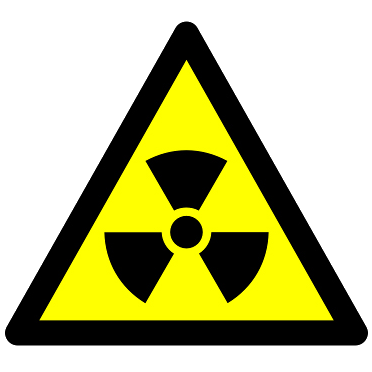 Опасность радиоактивного излучения. 
Радиоактивные вещества
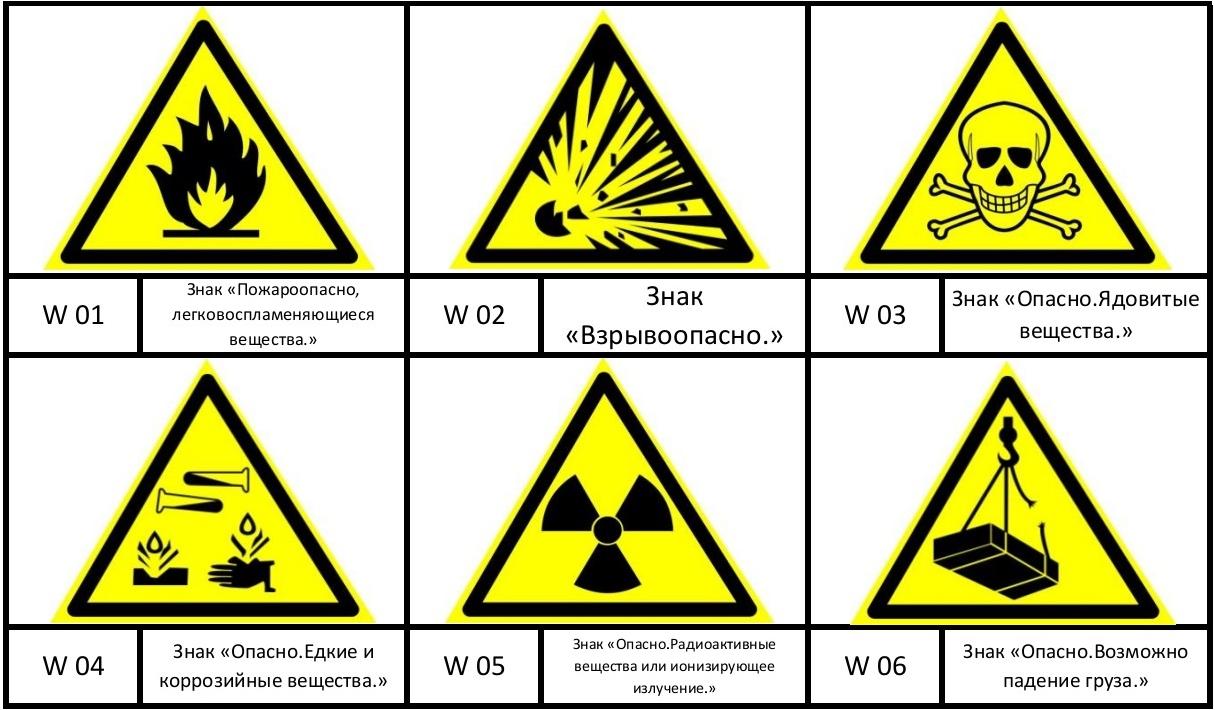 Пожароопасно! Легковоспламеняющиеся вещества
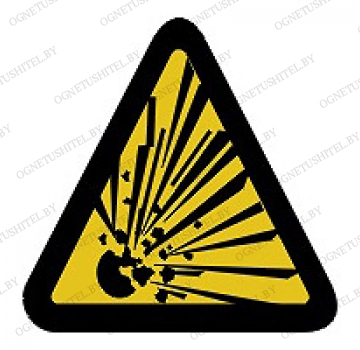 Взрывоопасные вещества.
Взрывоопасно
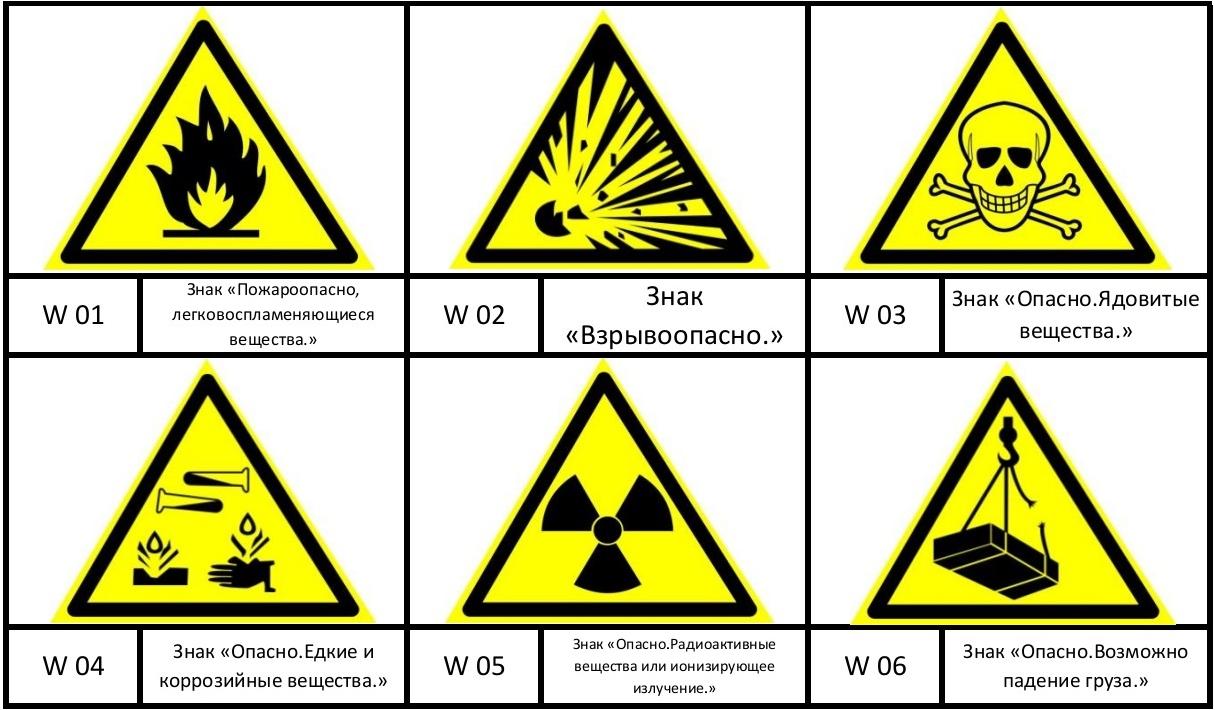 «Не влезай, убьёт!»,
«Ядовитые вещества»
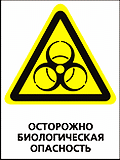 Осторожно!
Биологическая опасность (инфекционные вещества)
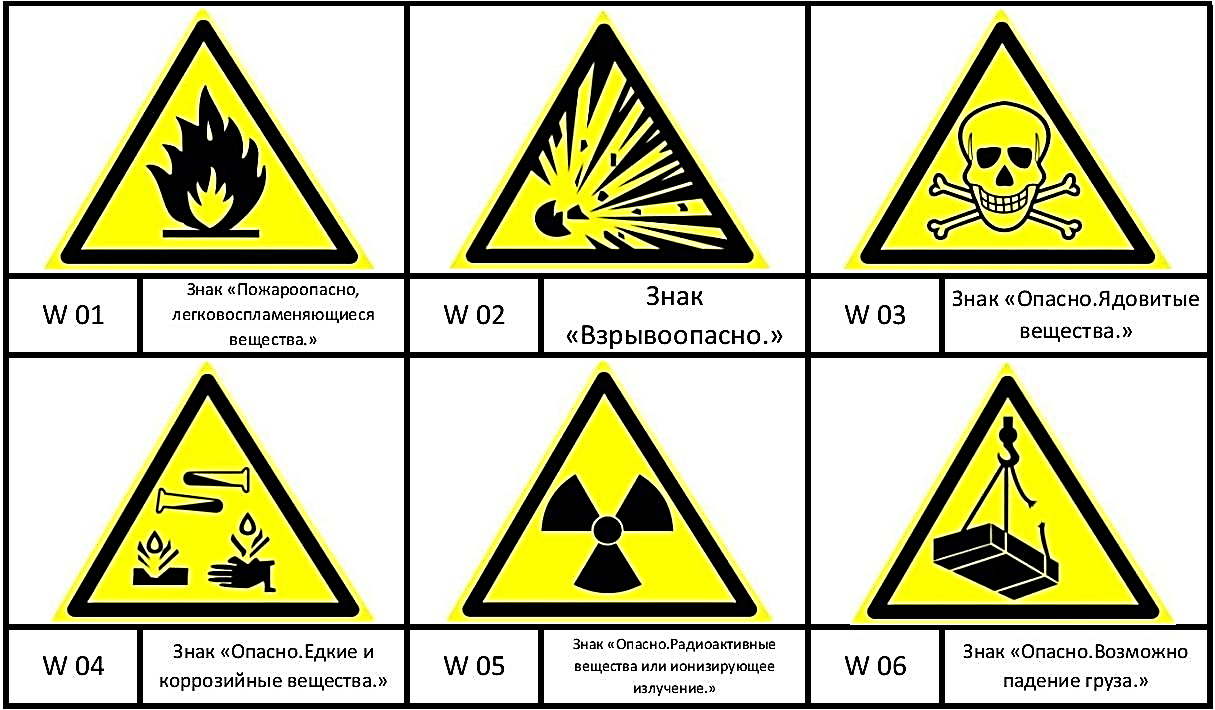 Опасно! 
Возможно падение груза
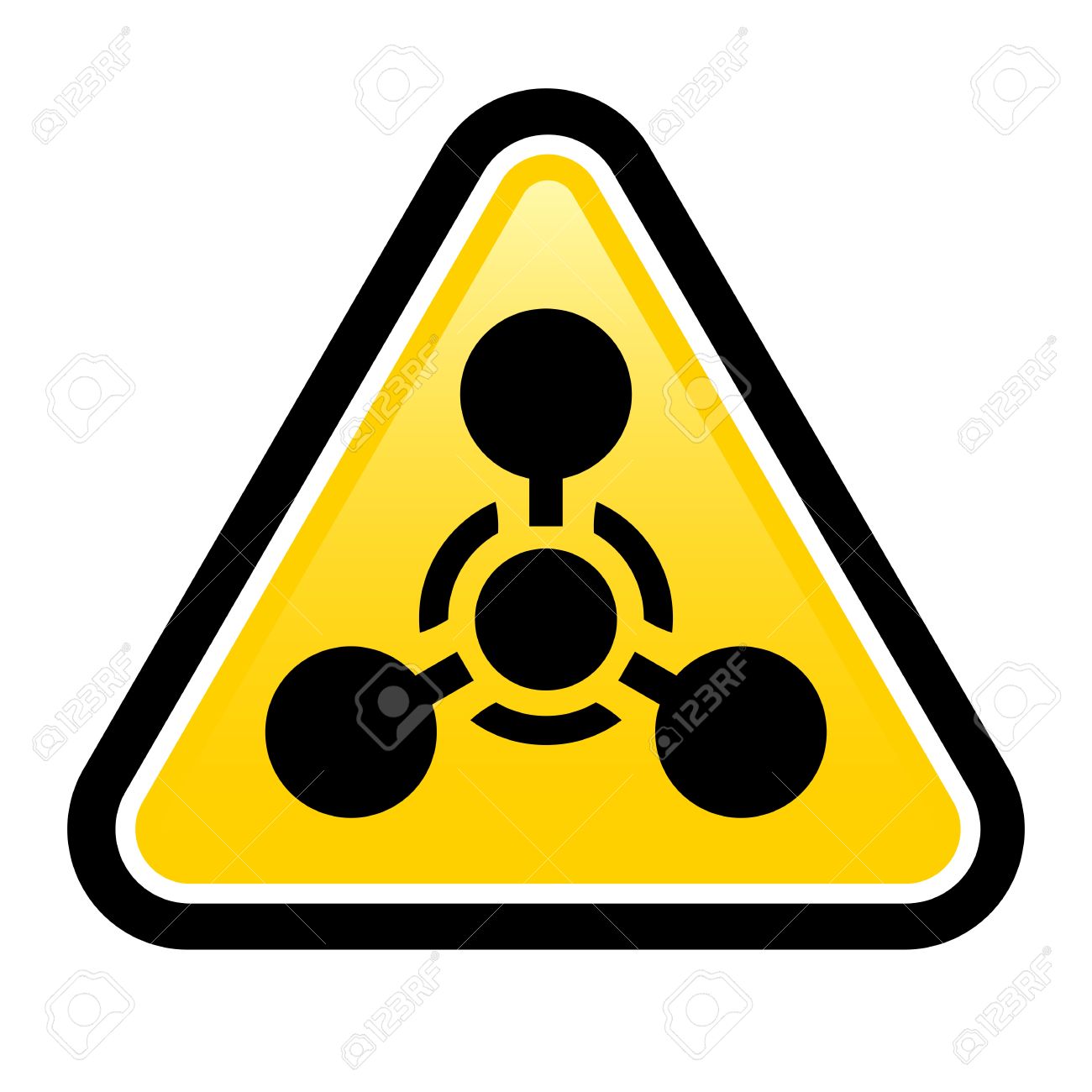 Знак химического оружия
Химическая опасность
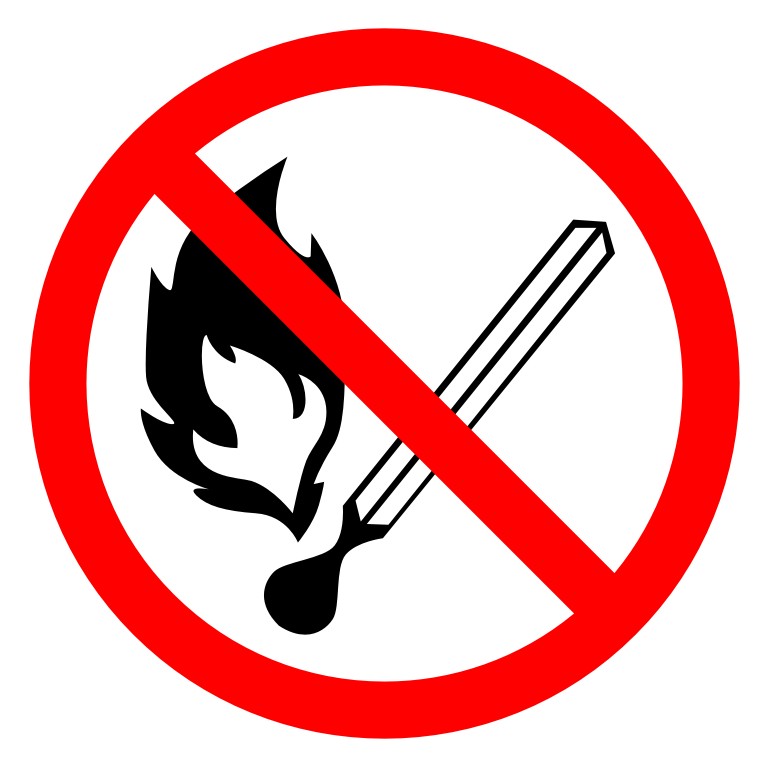 Запрет открытого огня
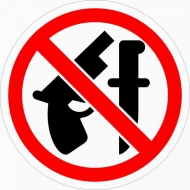 Вход с оружием запрещён!
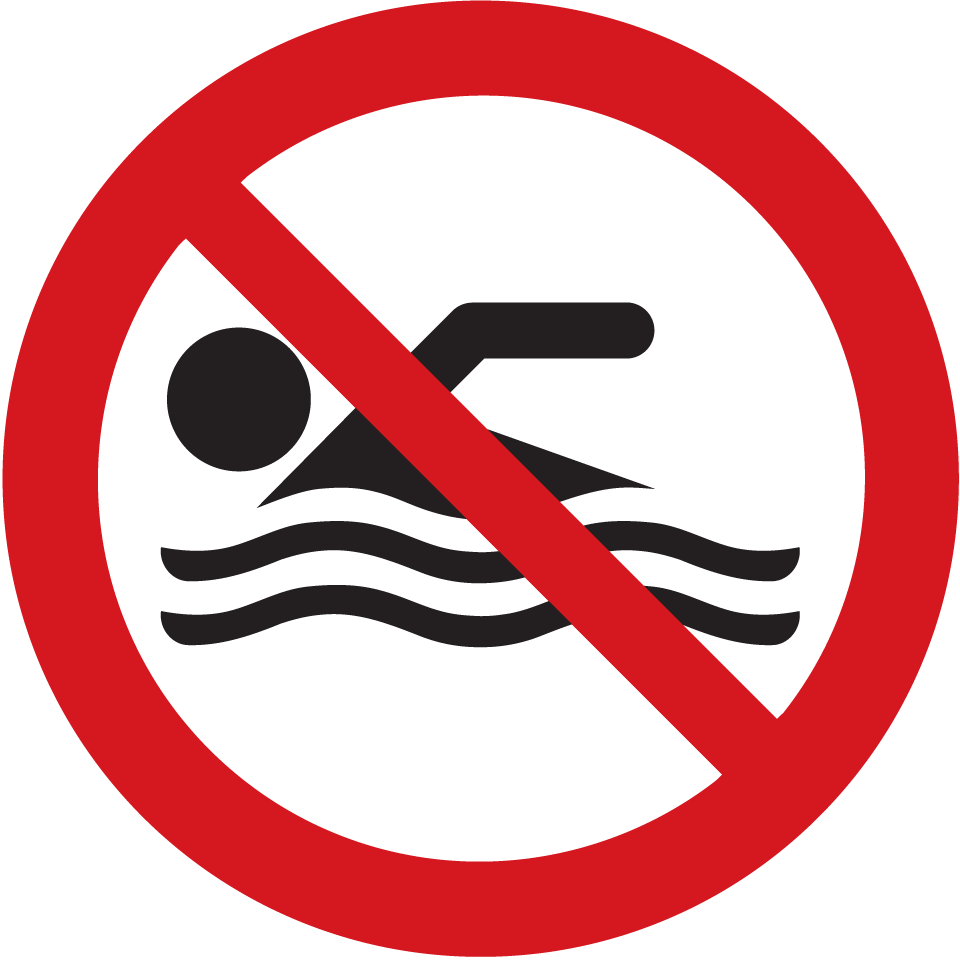 Купаться запрещено!
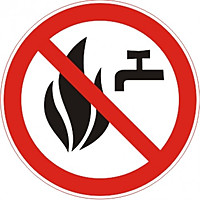 «Не тушить водой!»
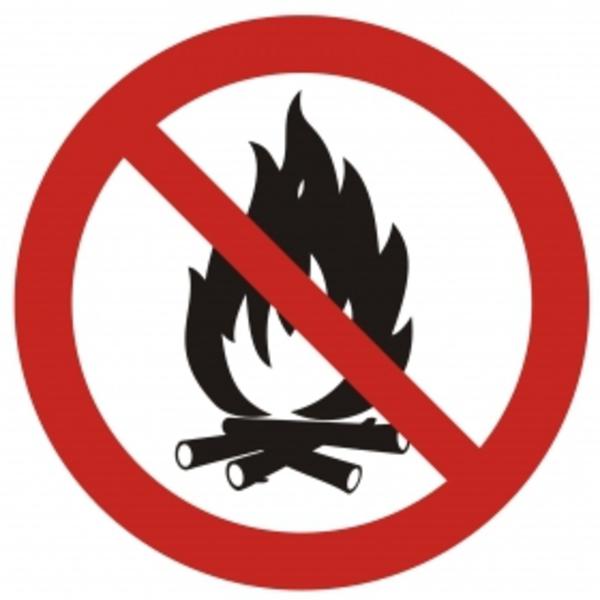 Запрет на разжигание костров возле объекта
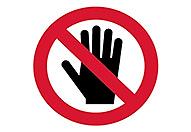 «Руками не трогать»
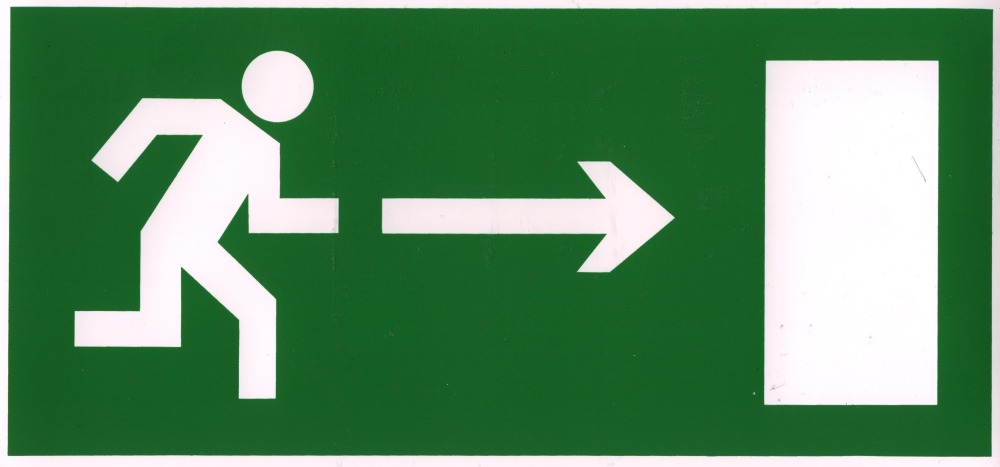 Направление при эвакуации
3 тур 
«Вопрос - ответ»
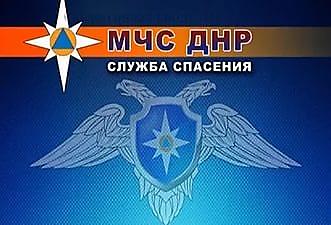 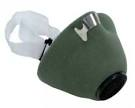 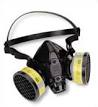 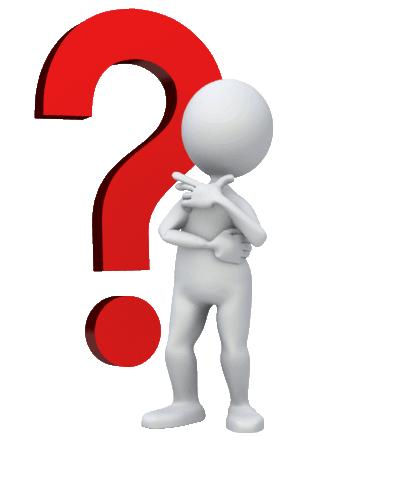 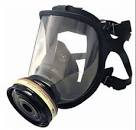 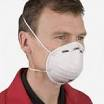 Что изображено на фотографиях?
Респиратор
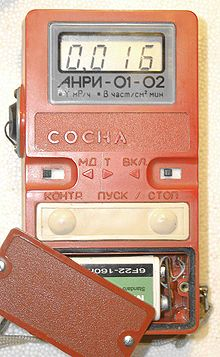 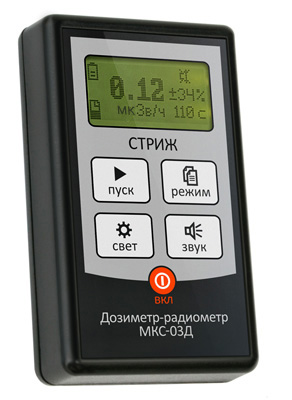 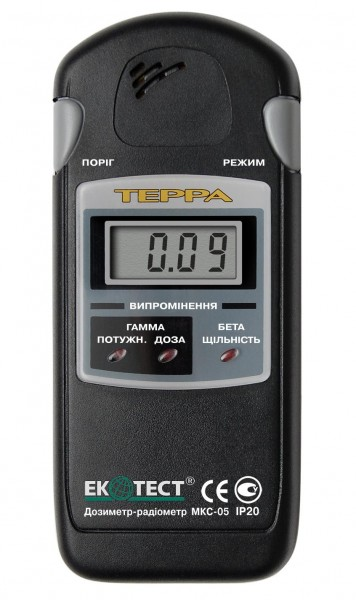 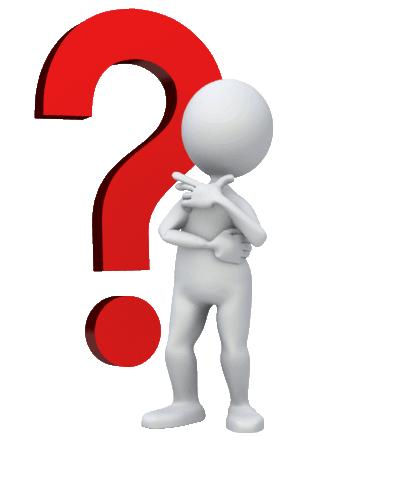 На всех фотографиях запечатлен один и тот же прибор. 
Что это за прибор?
Дозиметр 
(уровень радиационного загрязнения)
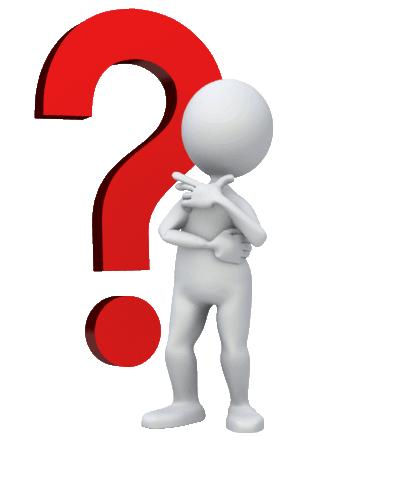 Изначально Гражданская Оборона была создана для решения задач в военное время, но после катастрофы 1986 года на ГО были возложены задачи борьбы с природными и техногенными катастрофами. 
	О какой катастрофе идет речь?
Авария на ЧАЭС
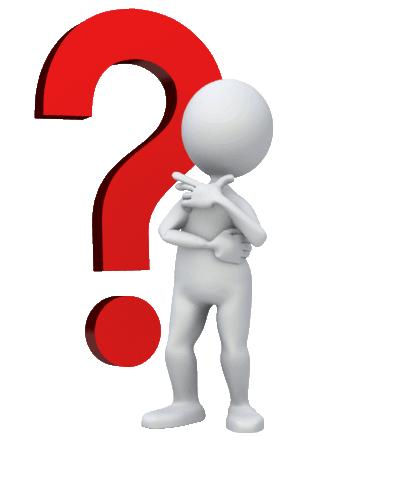 При аварии на химически опасном объекте произошла утечка хлора. 
Нужно срочно покинуть:
Низкие места.
Верхние этажи.
Хлор тяжелее воздуха, нужно покинуть низкие места
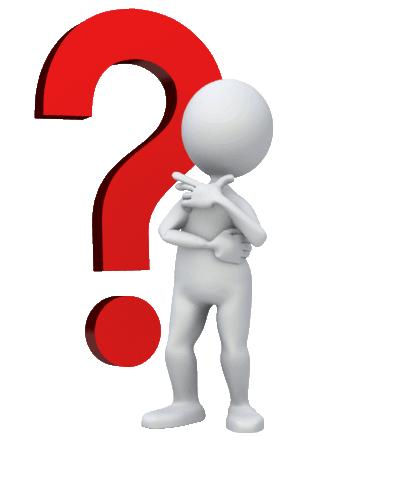 Перечислите действия населения при сигнале «внимание всем»?
Необходимо включить радио, ТВ. 
Отключить свет, газ, воду. 
Собрать документы, продукты питания, воду, одежду.
Следовать указаниям местных органов ГО
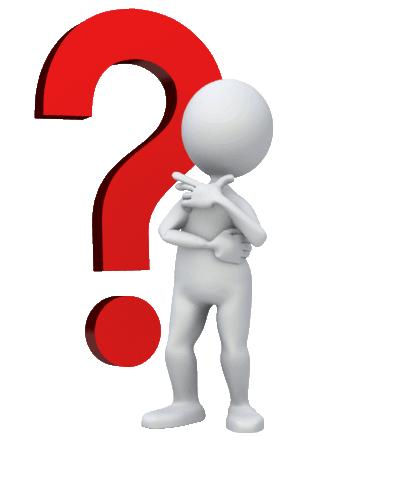 При ранении каких сосудов кровь ярко-красного цвета и «бьёт фонтаном»?
Артерии 
(венозная кровь тёмного цвета и густая)
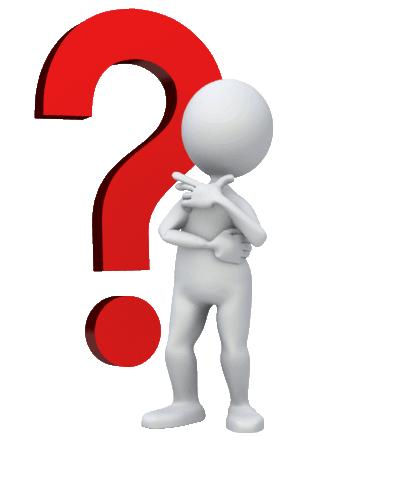 При обморожении участок кожи необходимо: 
Растереть снегом.     
Смазать кремом.      
Постепенно разогреть и дать теплое питье.          
Смазать жиром.
Постепенно разогреть и дать тёплое питьё
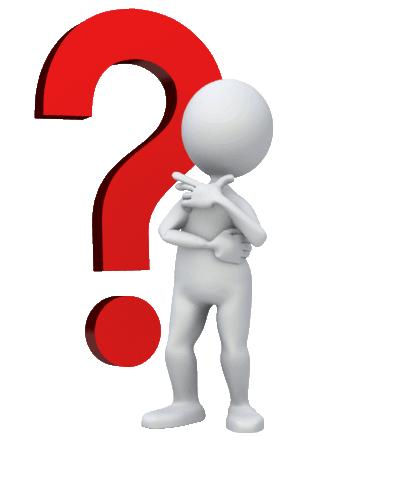 Назовите телефоны служб экстренной помощи
101 – Служба МЧС 
102 – Служба Полиции 103 – Скорая медицинская помощь
104 – Аварийная газовая служба
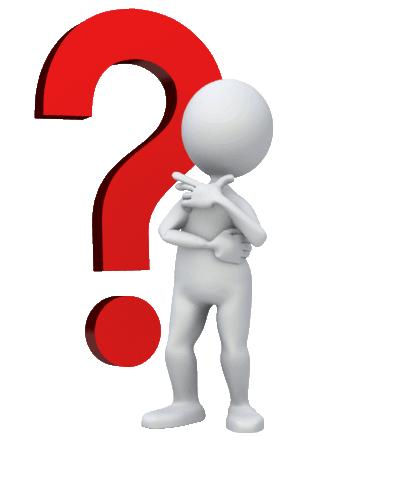 Что нужно сообщить при вызове служб экстренной помощи?
Причину вызова (пожар, авария, утечка газа, травма, драка и т.д.)
Адрес, где случилось
Свою фамилию, номер телефона
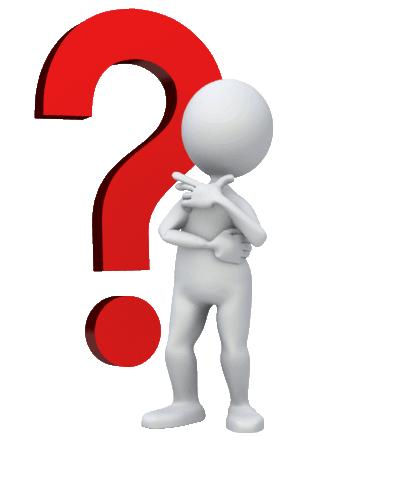 Что такое эвакуация?
Это экстренный выход из опасной зоны при ЧС
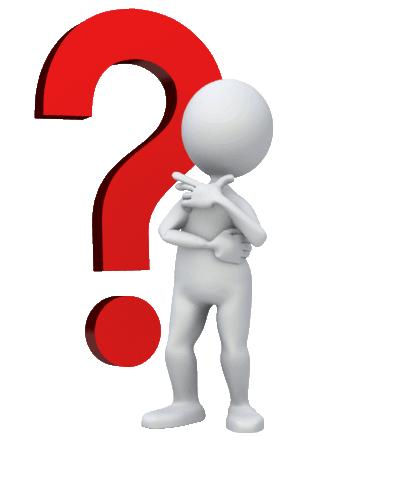 Какие виды оружия относятся к оружию массового поражения?
Ядерное, химическое, бактериальное
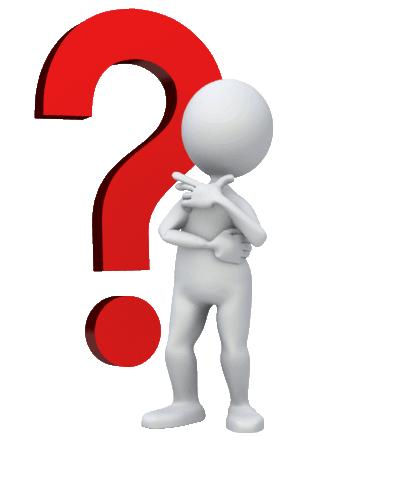 Ваши действия при наводнении (затоплении):
Останетесь на первом этаже (в доме).
Опуститесь в хорошо оборудованный подвал.
Поднимитесь на чердак (крышу).
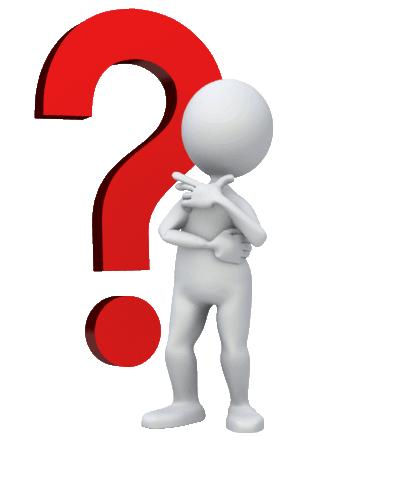 Ваши действия при урагане, буре, смерче:
Укроетесь под деревом.
Спрячетесь в сарайчике.
Спуститесь в подвал (погреб).
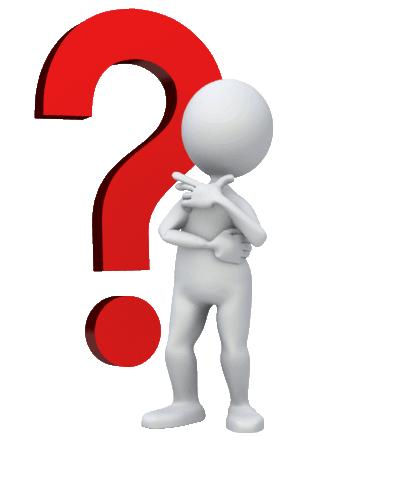 Вы обнаружили неизвестный предмет (пакет). Как вы поступите?
Выбросите пакет в мусорный ящик.
Поинтересуетесь содержимым пакета.
Не трогая пакет, сообщите о находке по телефону 101.
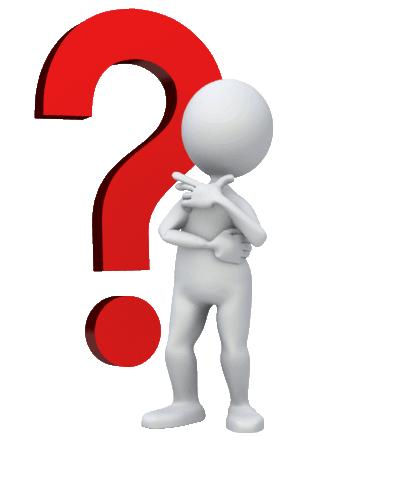 Каким способом вы покинете квартиру при пожаре?
Воспользуетесь лифтом.
Спуститесь по ступенькам.
Спуститесь по водосточной трубе .
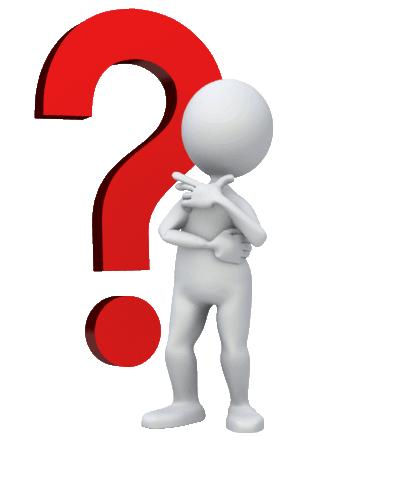 Во время прогулки вы увидели большую собаку, с которой нет хозяина. Собака проявляет агрессивность. Ваши действия?
Повернётесь к собаке лицом, глядя на неё, постараетесь уйти, не делая резких движений.
Немедленно броситесь наутёк.
Будете размахивать руками и громко кричать о помощи.
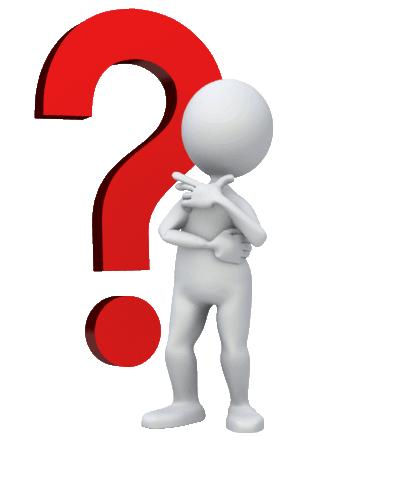 Вы случайно разбили градусник. Ртуть растеклась по полу. Что делать?
Ничего не делать – ведь ртуть не видно.
Подмести пол веником, выбросить все осколки в мусорное ведро.
Проветрить помещение (но не сквозняк), одеть резиновые перчатки, повязку на лицо, собрать ртуть с помощью резиновой груши и вызвать МЧС по номеру 101.
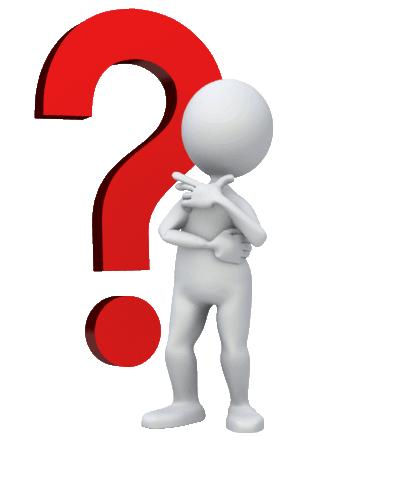 Как вы поступите, если задымился (заискрился) электроприбор?
Заглянуть под корпус прибора, проверить провода.
Залить место возникновения дыма (искры) водой.
Отключить прибор от питания, набросить плотное одеяло (засыпать песком или землёй).
ПРЕДОТВРАЩЕНИЕ
                          СПАСЕНИЕ
                                      ПОМОЩЬ
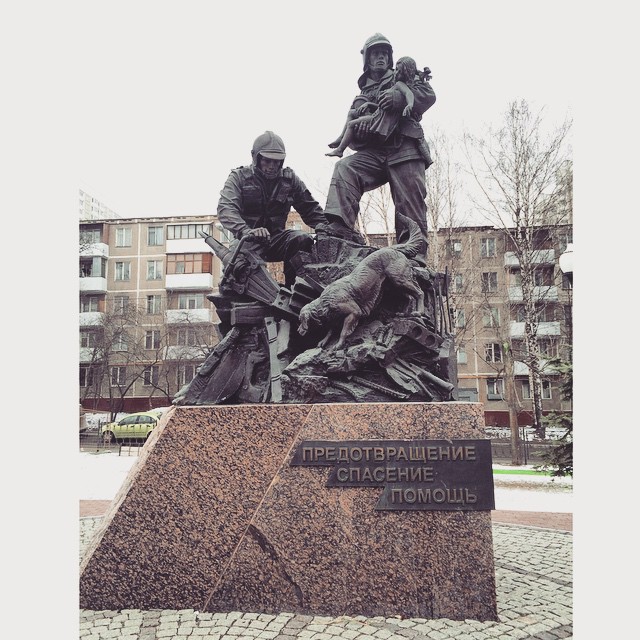 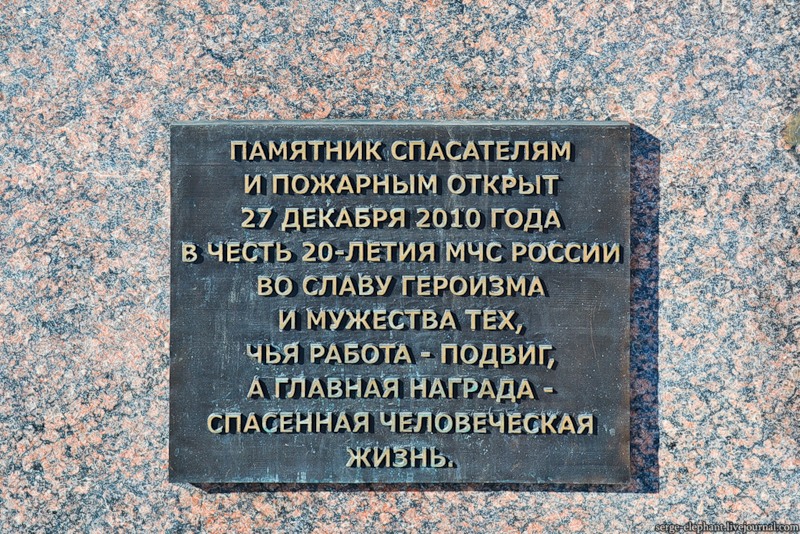